Экспериментальный (инновационный) проект
«Реализация кластерной модели подготовки спортивного резерва по вольной борьбе среди женщин в Сибирском федеральном округе»






                                                                 


                                                                 Краевое государственное   
                                                                 бюджетное учреждение 
                                                                 «Спортивная школа олимпийского 
                                                                  резерва имени Б.Х. Сайтиева»    
                                                                  (г. Красноярск)
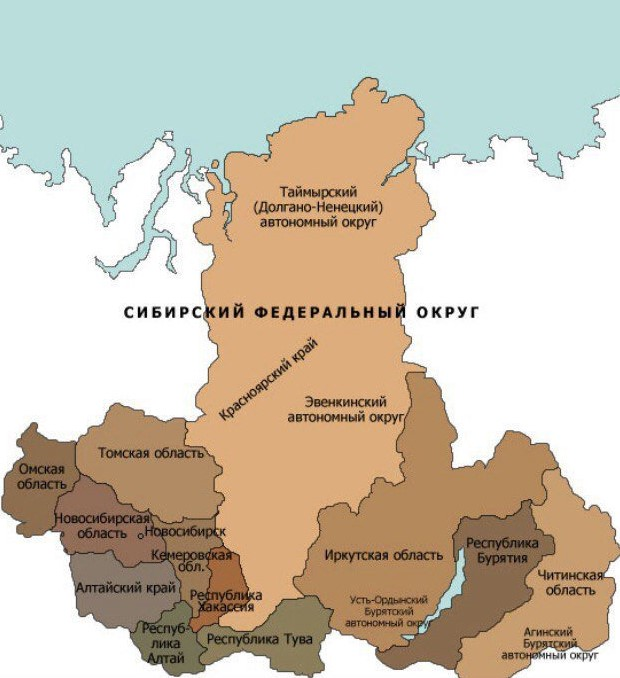 Актуальность проекта
Усиление конкуренции на международной спортивной арене, снижения результативности выступления спортивных сборных команд Российской Федерации по вольной борьбе среди женщин;
Отсутствия выстроенных систем подготовки спортсменов и тренеров  по вольной борьбе с учетом гендерных особенностей.
Новизна проекта
В использовании централизованной системы подготовки ведущих спортсменок  по вольной борьбе (и ближайшего резерва) Сибирского Федерального округа с учетом психических особенностей женщин в единоборствах;

В выстраивании межрегиональной кластерной модели сопровождения и обеспечения тренировочного и соревновательного процессов сборной команды Сибирского Федерального округа по вольной борьбе среди женщин;

В обеспечении систематизированной подготовки тренеров относительно их готовности и конструктивной позиции в спортивном процессе с учетом гендерных особенностей спортсменов.
Цели и задачи проекта
Цель   Повышение уровня спортивного мастерства и конкуренции на всероссийских и международных соревнованиях по вольной борьбе среди женщин посредством организации централизованной системы подготовки спортивной сборной команды СФО  по вольной борьбе среди женщин.
Задачи:
популяризовать вольную борьбу среди женщин в регионах СФО; 
создать межрегиональную кластерную модель подготовки спортивной сборной команды СФО по вольной борьбе среди женщин;
повысить профессиональную компетенцию тренеров (тренеров-преподавателей) СФО по вольной борьбе среди женщин;
разработать и апробировать систему оценки качества спортивной подготовки, форм и критериев отбора в сборные команды по вольной борьбе среди женщин
Участники проекта
Критерии оценки результативности экспериментальной  деятельности
Ресурсное обеспечение экспериментальной деятельности
г.Красноярск
КГБУ «СШОР имени Б.Х. Сайтиева»;
КГАУ «Региональный центр спортивной подготовки «Академия борьбы имени Д.Г. Миндиашвили»;
Департамент спортивных единоборств ФГБ ОУВО «Красноярский государственный педагогический университет имени В.П. Астафьева»;
КГАУ ДПО «Красноярский краевой институт повышения квалификации работников физической культуры»;
ФГБУЗ «Федеральный сибирский клинический центр  Федерального медико-биологического агентства России;
КГБУЗ Красноярский краевой врачебно-физкультурный диспансер;
         Субъекты Сибирского федерального округа
Источники финансирования для реализации экспериментального проекта
Финансовые средства краевого бюджета;
Финансовые средства региональных бюджетов Сибирского Федерального округа;
Финансовые средства федерального бюджета
«Порознь мы порой кажемся немного неполноценными, а вместе, превращаясь в единое целое, становимся могучей силой».